November 2024
Introduction to the WAA
Date: 2024-11-12
Authors:
Slide 1
November 2024
WAA NEW Connectivity -  
Chasing the Best WLAN Application Experience
Crane H. Yang 
Executive Secretary, WAA
Nov. 13th, 2024, IEEE 802.11 Plenary Meeting
Slide 2
Registered
in China
2022
Formed by Global WLAN Stakeholders
Non-Profit
NGO
November 2024
Who we are?
2022年
9月22日
2022年
9月22日
2022年
9月22日
and our Vision and Mission is
“To promote the healthy and sustainable development of the world WLAN industry, and build up the best WLAN application experience. ”
We are willing to represent and transfer the Voice of the WLAN industry.
Crane H. Yang, WAA
Slide 3
November 2024
To achieve better WLAN experience
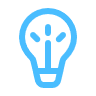 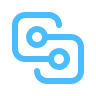 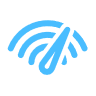 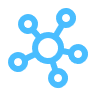 Application experience
Interaction experience
Connection experience
Technology innovations
Optimal experiences
Everything well connected
Leading in technology innovation
Easy to use
Higher smoothness
Lower frame loss rate
Lower word skipping rate
Lower delay
Lower jitter
Higher throughput
Larger number of connections
Password-free login
Seamless roaming
Fault self-healing
Smart operations
Higher security and intelligence
Faster connection, access, and networking speeds
Stronger WLAN integration
Lower power consumption, delay, and costs
Innovation inputs such as AI
Based on system-level solutions, work with network planners and operators to promote WLAN with better experience to more scenarios and industries.
Crane H. Yang, WAA
Slide 4
November 2024
Our Members are from 
telecom operators
equipment vendors
regulation and policy departments
testing facilities 
scientific research institute
universities and colleges
end-users from different scenarios such as 
Residential 
Hotel
Education 
Hospital 
Manufacturer
Transport and Logistics
Others……
About the WLAN & other short range wireless Industry
Wi-Fi
Li-Fi
UWB
Zigbee
Blue-tooth
NFC
others
Crane H. Yang, WAA
Slide 5
November 2024
WAA Members (until Sept. 30, 2024)
4+ Operators
17+ Equipment Manufacturers
14+ Chip Manufacturers
13+ Terminals
14+ Academic Institutions
13+ Testing and Certification Services
84 in total
53 mainland China
31 from other countries and regions
Crane H. Yang, WAA
Slide 6
November 2024
WAA Structure Governance
General Assembly
Council
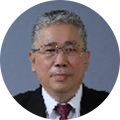 ZHANG Ping Academician 
Chairman
Strategy Advisory Committee
Secretariat
Expert Committee
Technical Committee on Standardization (TCS)
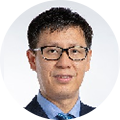 YANG Tao  
Secretary-General
Marketing
Industry Development
Testing & Certification
Industrial Requirement
Standards
Crane H. Yang, WAA
Slide 7
November 2024
WAA Global Partners
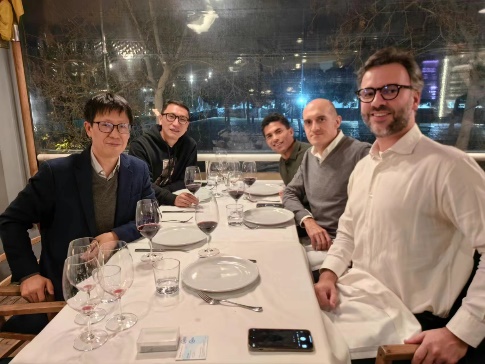 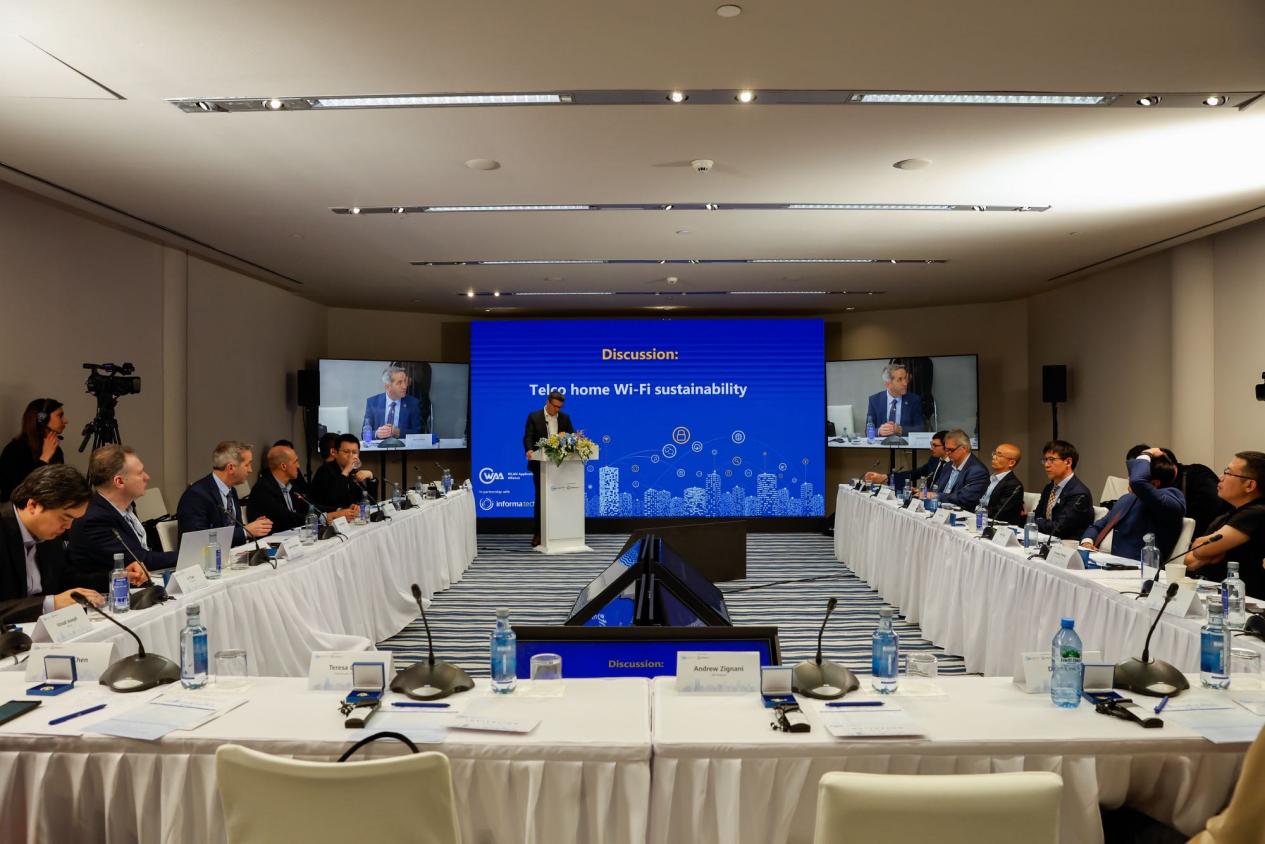 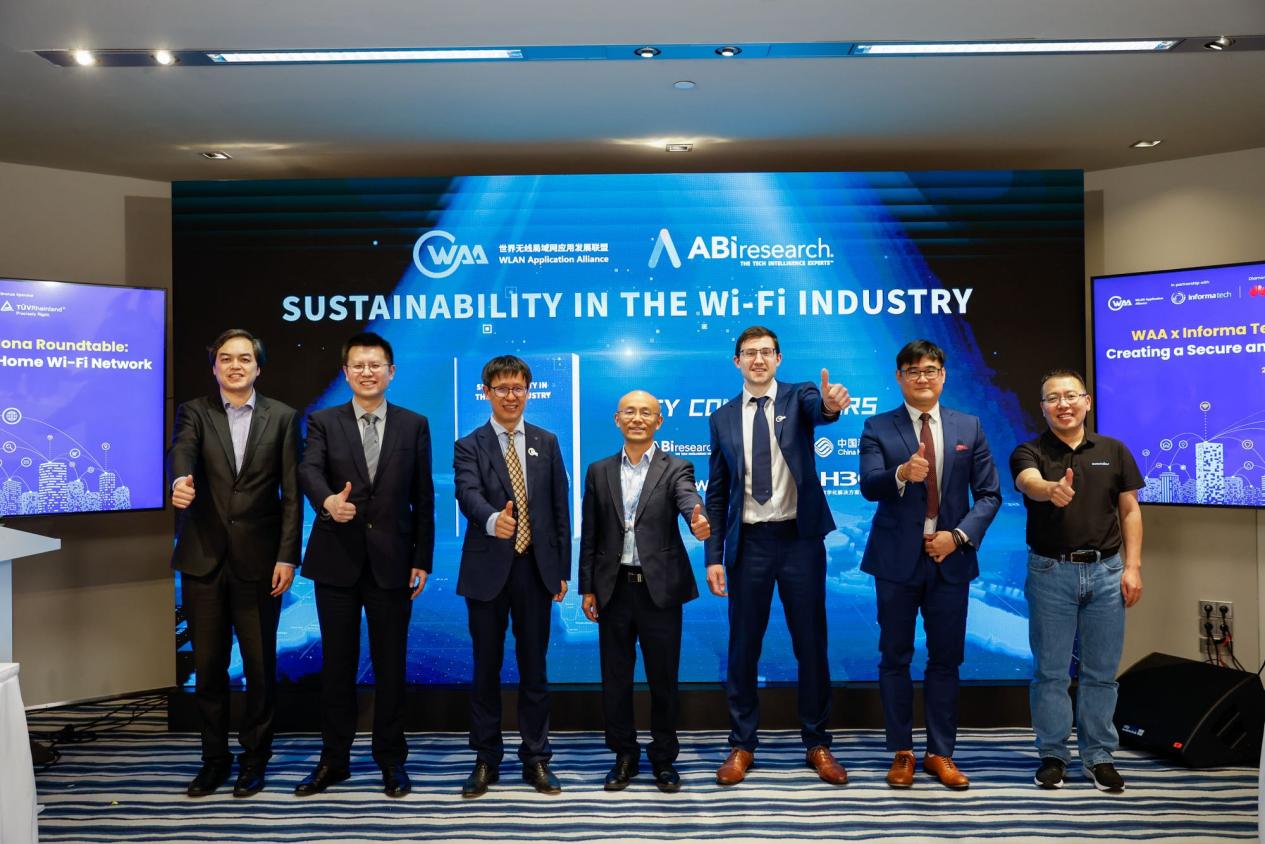 IEEE SA

WBA

Wi-Fi NOW

BSI

HKQAA

SAMENA
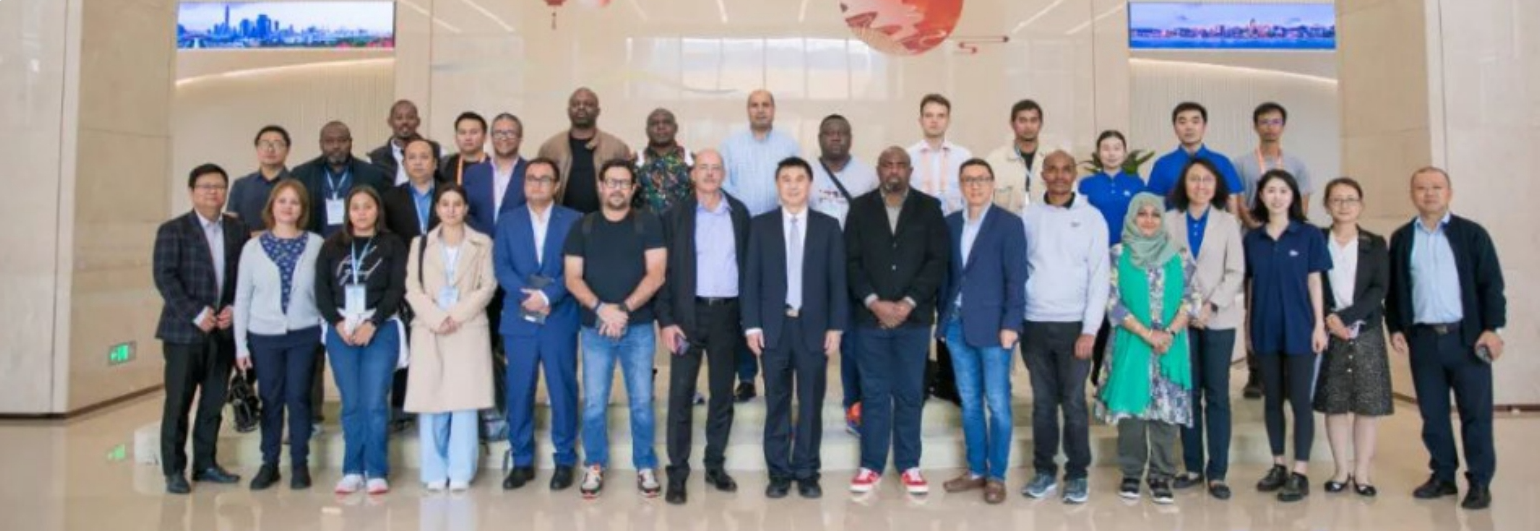 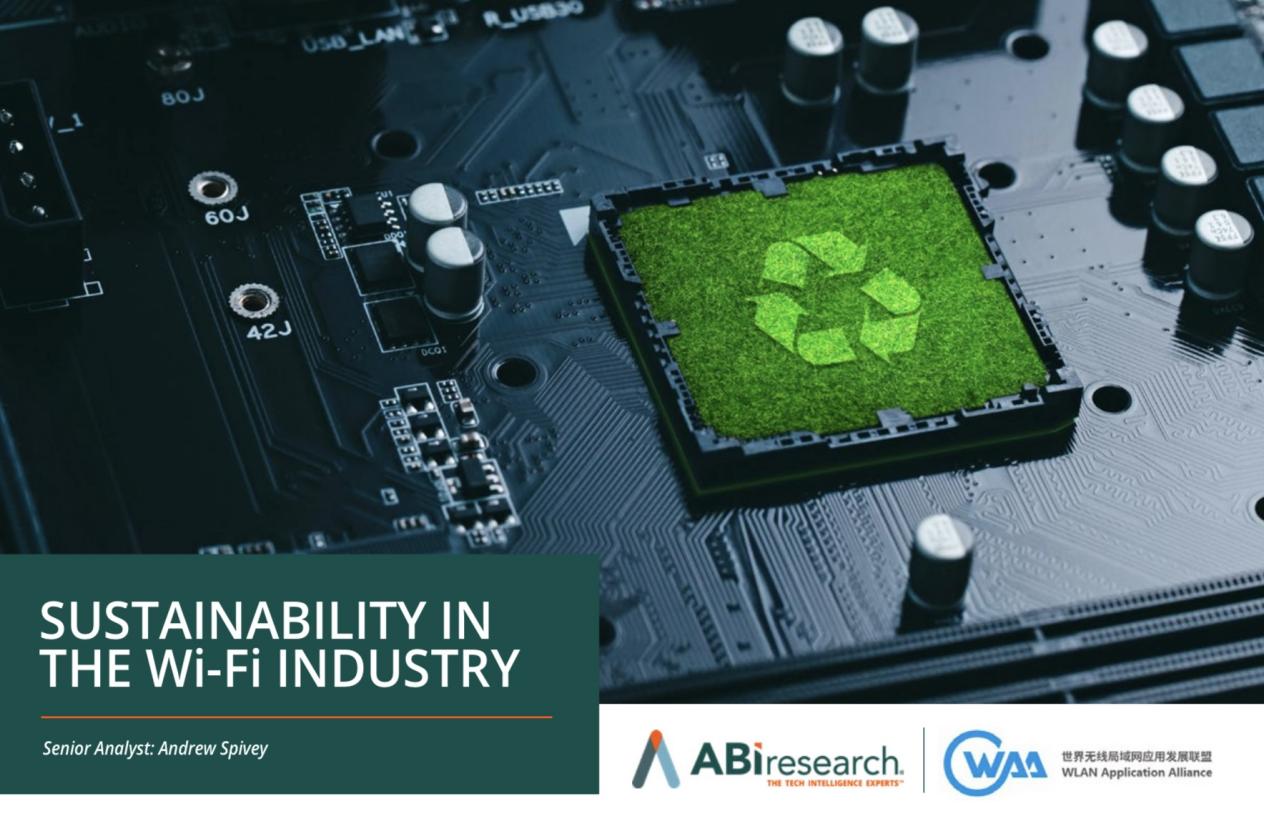 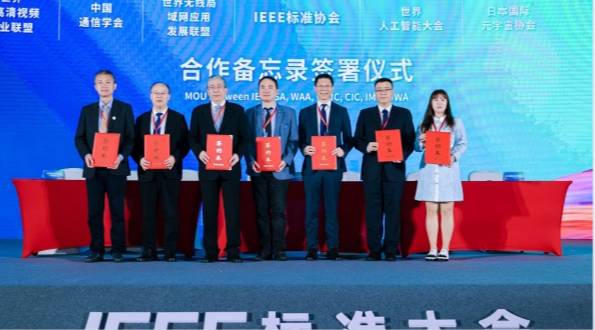 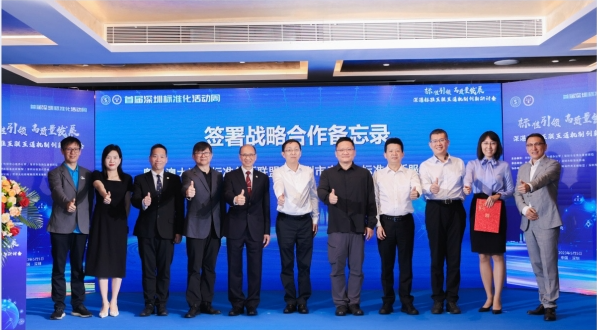 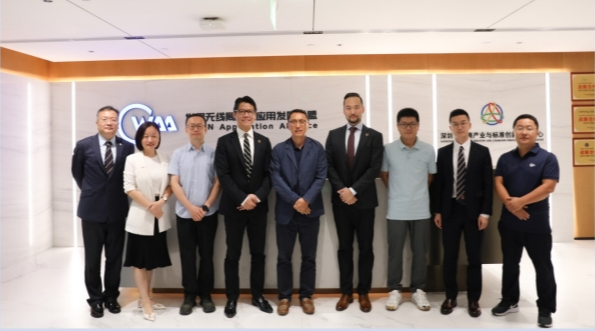 Crane H. Yang, WAA
Slide 8
November 2024
Standardization
Test & Certification
Forums & Events
Industry Research
Demonstration & Pilot Project
01
 02
 03
 04
 05
Our Business
Scope
Crane H. Yang, WAA
Slide 9
November 2024
Technical Committee on Standardization (TCS)
WAA Technical Committee on Standardization (TCS) was established in Jan. 2024. TCS Meetings Twice per year. 

The purpose of the WAA TCS is to influence and accelerate the development of regional and global WLAN standards on application experience and system requirements, to make recommendations and cooperate with other worldwide standards organizations (ISO, IEC, ITU, IEEE, etc.), and other national/regional standardization departments to promote their adoption.
TCS
WG1
WGn
TF-n
TF-2
TF-1
TF-3
Principles for WAA TCS Topic Selection
Meaningful – should be required by the industry development, to enhance the WLAN application experience;
Not redundant – should leverage work and standards of other global SDOs;
Doable – should have basement with mature technologies and massive practices.
Crane H. Yang, WAA
Slide 10
November 2024
TCS Working procedure
Council Member, Senior member can do voting and should designate one individual from their organization to be the Voting Representative for that organization;

All items put up for a vote of the membership shall be communicated by the Chair, Vice-Chair and the TCS Secretariat with a minimum of three weeks advance notice;

Voting will be in the meeting or by email, and tabulated by the TCS Secretariat;

At least quorum of 2/3 of members must vote on a given item for the vote to be binding; failing a quorum of 2/3 of votes cast the ballot will fail;

TCS Secretariat will publish the outcome of any vote within one week of the closing of the vote.
Crane H. Yang, WAA
Slide 11
November 2024
WAA TCS scope and relationship with IEEE 802.11
Application Experience Performance
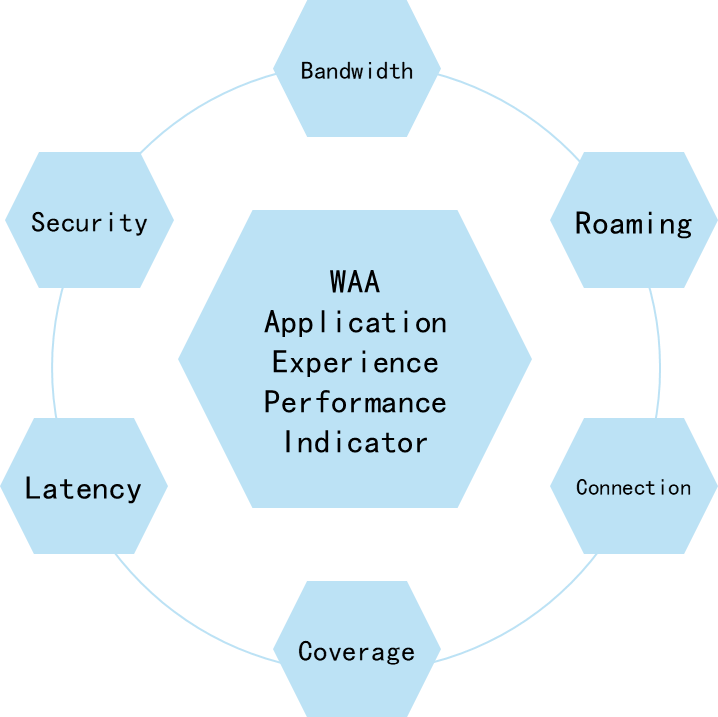 Networking Scenario Definition
Network Performance for different scenario 
Equipment & System Requirements
Equipment & System Requirements
WAA
Promote WLAN
PHY/MAC optimize 
suggestion
Project Status
Standard guidance
Green WLAN System Requirements
Controller
STA
AP
AC
SDN-Controller
Define standard protocol(MAC/PYH) of WLAN
Future technical discussion (Interest Topic)
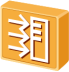 Protocol &
Interoperation
IEEE
802.11
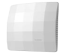 Tidal traffic and energy-saving networks can save 25% network energy consumption, even * 10 in environment
Energy-saving requirements based on the tidal characteristics of network nodes should be defined
WAA has already launched one IEEE Industry Connection (IC) project “User Experience in WLAN Network”
Crane H. Yang, WAA
Slide 12
November 2024
WAA Standards Publications and On-going Projects
Standards Features
……
Serviceability
Green Energy Saving
Security
Performance
Standards Scenarios
……
Campus Office
Family
Industrial
Medical
Education
Commercial
Network Device
Terminal Device
Standards
Target
System Network
……
Crane H. Yang, WAA
Slide 13
November 2024
Standardization
Test & Certification
Forums & Events
Industry Research
Demonstration & Pilot Project
01
 02
 03
 04
 05
Our Business
Scope
Crane H. Yang, WAA
Slide 14
November 2024
WAA Test and Certification
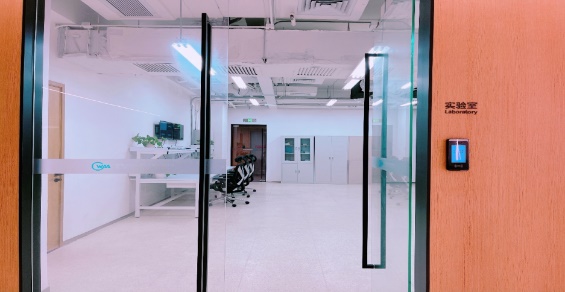 What is WAA Certification?
WAA certification is based on the WLAN for home wireless broadband, enterprise campus, whole house intelligence, smart healthcare, industrial intelligent manufacturing, smart cars and other scenarios of wireless access latency, reliability, anti-interference, roaming switching and other application-aware performance related to the certification system of the standard certification system.
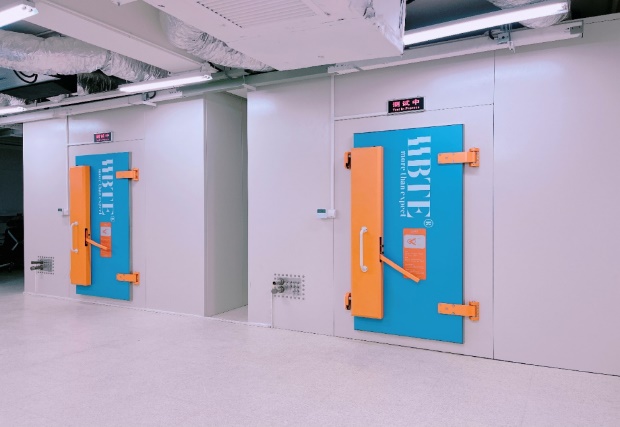 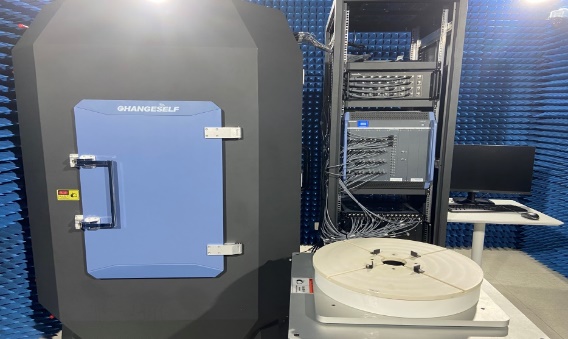 Current on-going Certification Program
1. WLAN single-device network performance and experience verification in home scenarios
2. WLAN performance certification in campus office scenarios
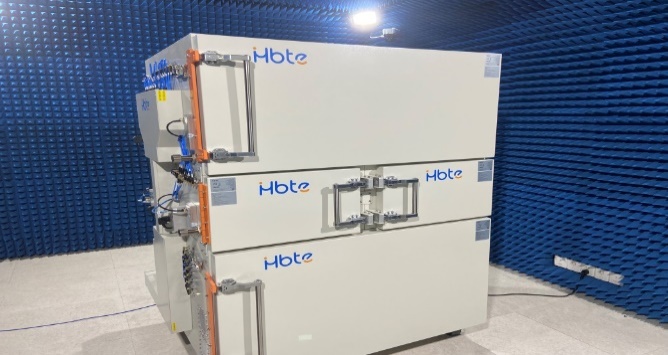 Crane H. Yang, WAA
Slide 15
November 2024
WAA WLAN Certification: Core Testing Elements
Field-Based Certification
Commercial project accreditation
Operator accreditation
Other accreditation
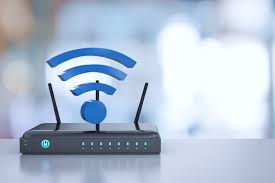 Experience Performance
Green Serviceability
Cybersecurity
………...
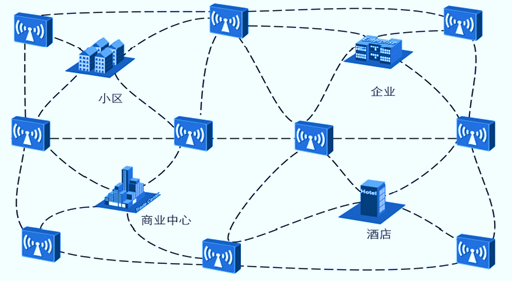 Campus
House
WAA Certification
Medical
Scenario-Based Certification
Education
1. CQC
2. TUV
1. CAICT
2. China Mobile
Industry
Product certification of member companies
WAA
Test & Certification
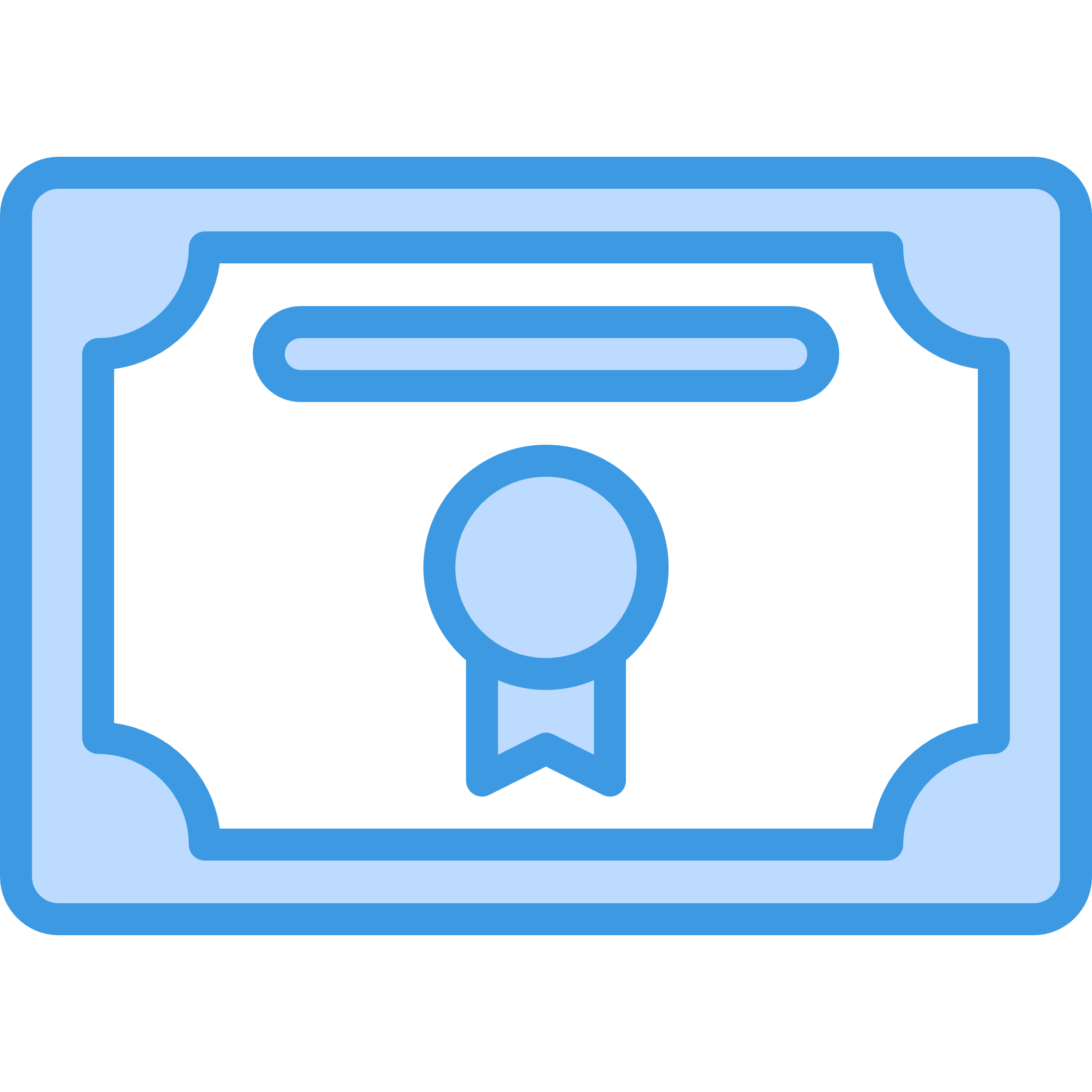 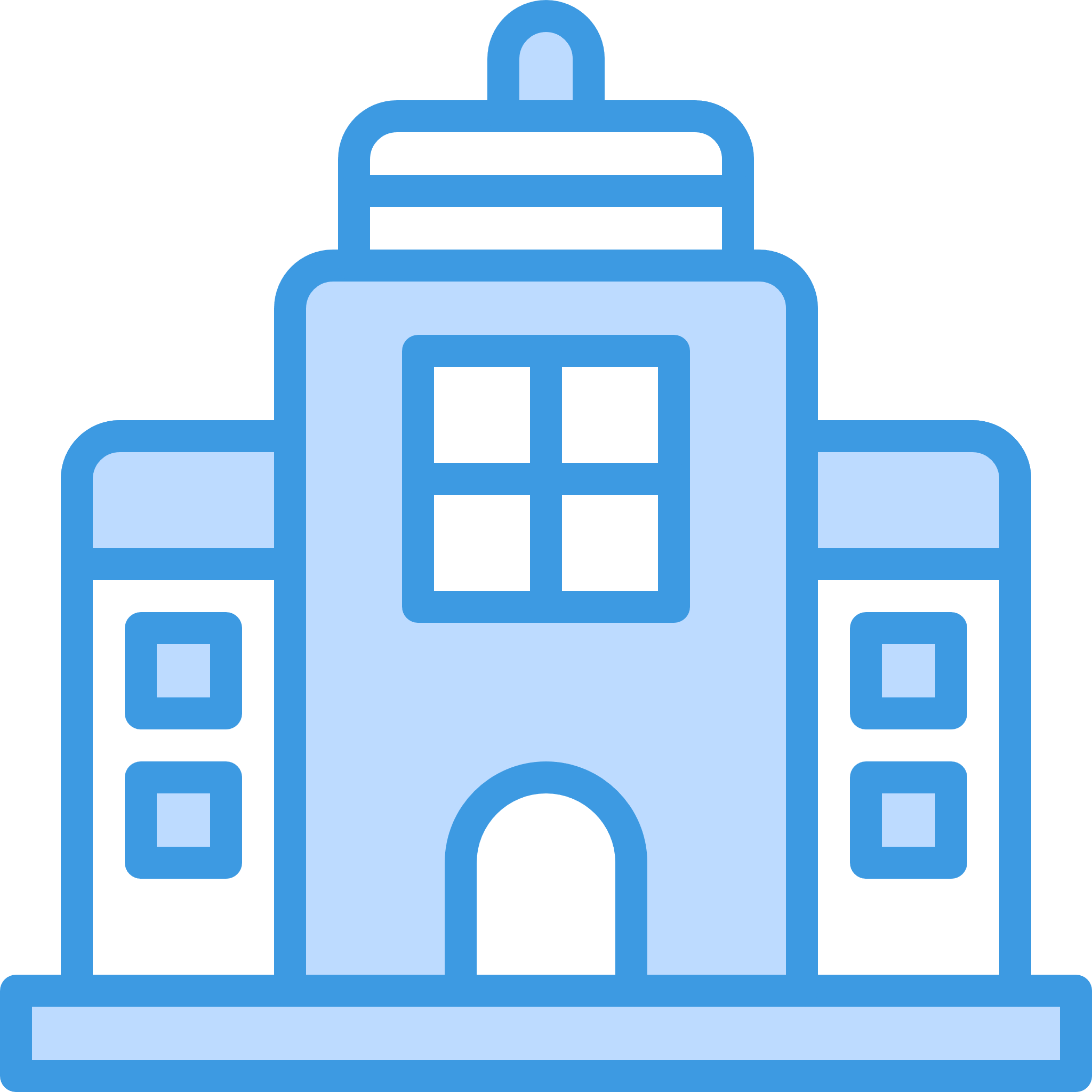 Product-Based Certification
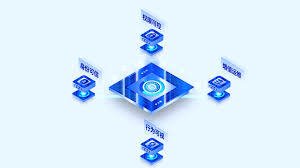 Terminal Device
Network Device
Test platform incubation
(Joint labs...)
Cooperation and management of certificate issuance authorities
Cooperation and management of authorized labs
System Network
……
Crane H. Yang, WAA
Slide 16
November 2024
November 2024
Standardization
Test & Certification
Forums & Events
Industry Research
Demonstration & Pilot Project
01
 02
 03
 04
 05
Our Business
Scope
Crane H. Yang, WAA
Slide 17
Slide 17
November 2024
WAA Global Forums and Events
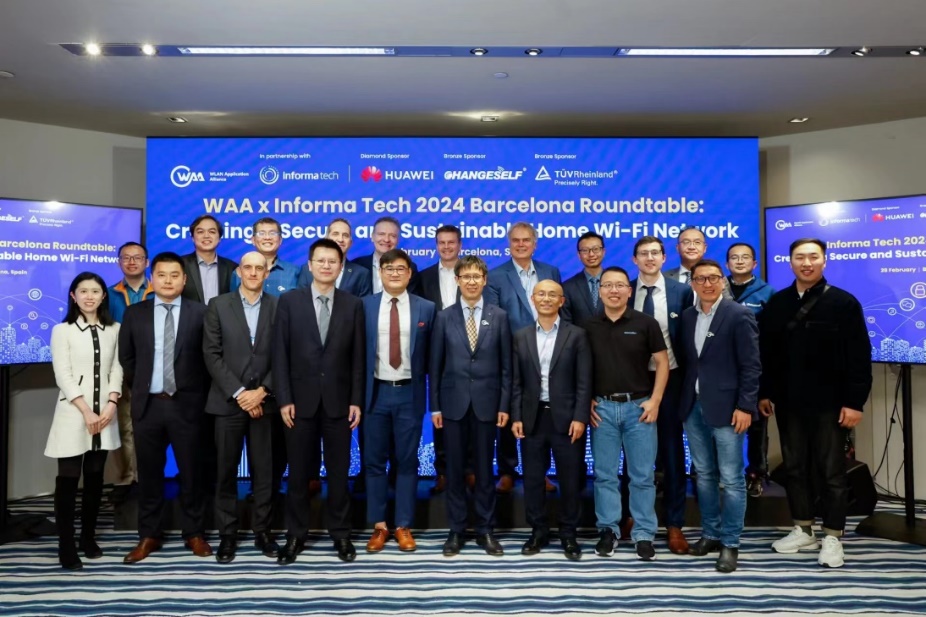 General Assembly
WAA Forum of Four Seasons
WAA International Forums
……
WAA x Informa Tech 2024 Barcelona Roundtable
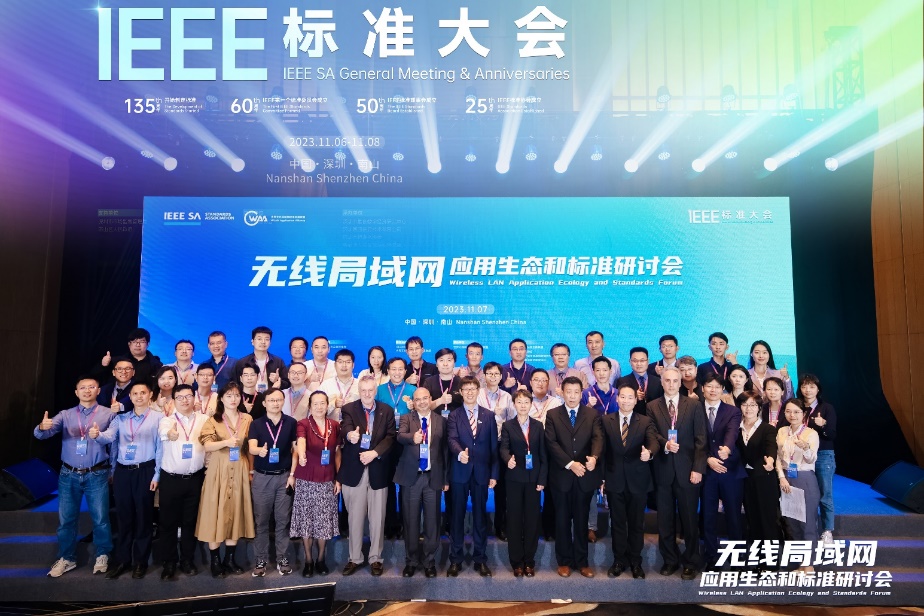 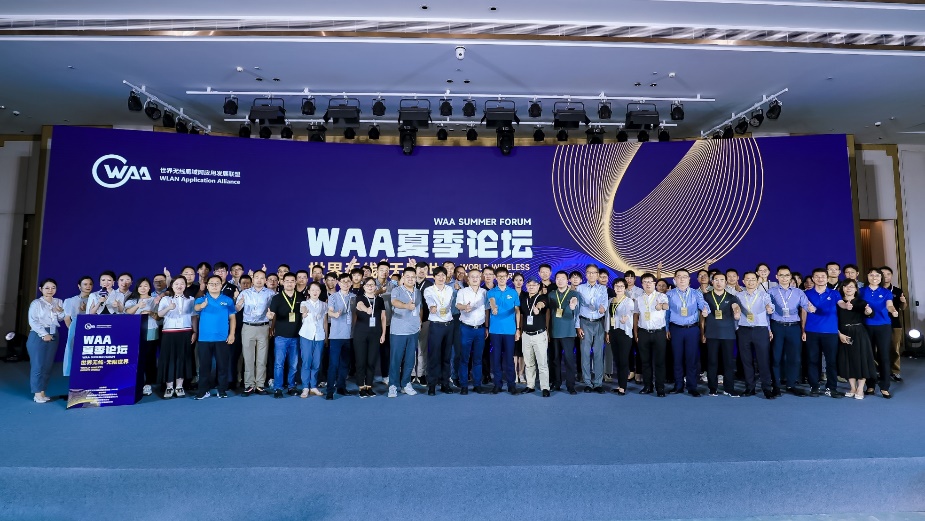 WLAN Application Ecology and Standards Forum, by WAA & IEEE SA
WAA Summer Forum 2023
Crane H. Yang, WAA
Slide 18
November 2024
November 2024
Standardization
Test & Certification
Forums & Events
Industry Research
Demonstration & Pilot Project
01
 02
 03
 04
 05
Our Business
Scope
Crane H. Yang, WAA
Slide 19
Slide 19
November 2024
WAA Industry Research—Status
2024.2.28
2023.7.18
2024.9.10
2024.9.28
2024.11.28
White Paper on the Development and Application of Integrated WLAN Sensing and Communication in Smart Campus
White Paper on 
Building High-Quality WLANs in Typical Enterprise Scenarios
White paper on Green energy-saving WLAN
(To WLAN operator)
(In Developing)
White Paper on 
Sustainability in the Wi-Fi Industry
White Paper on advanced WLAN technologies
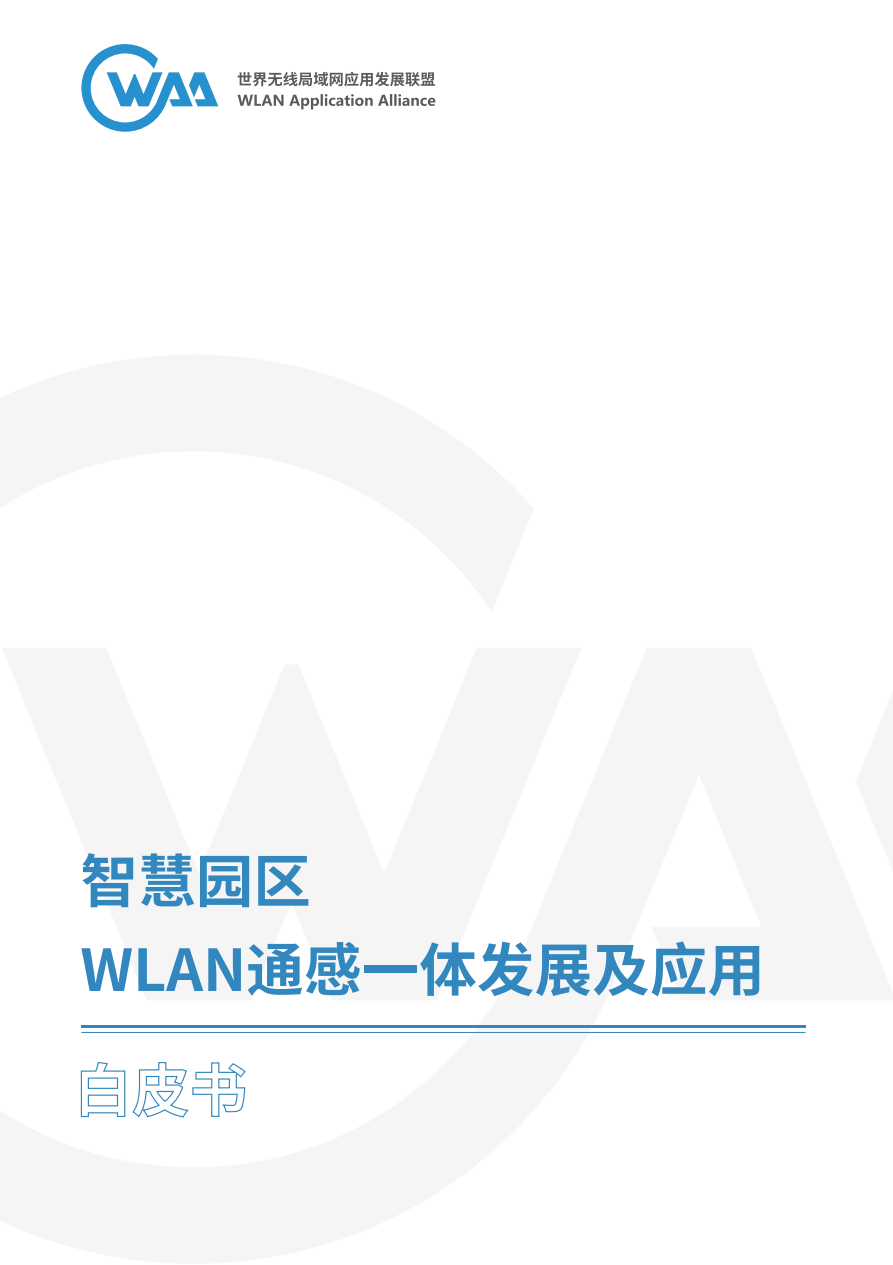 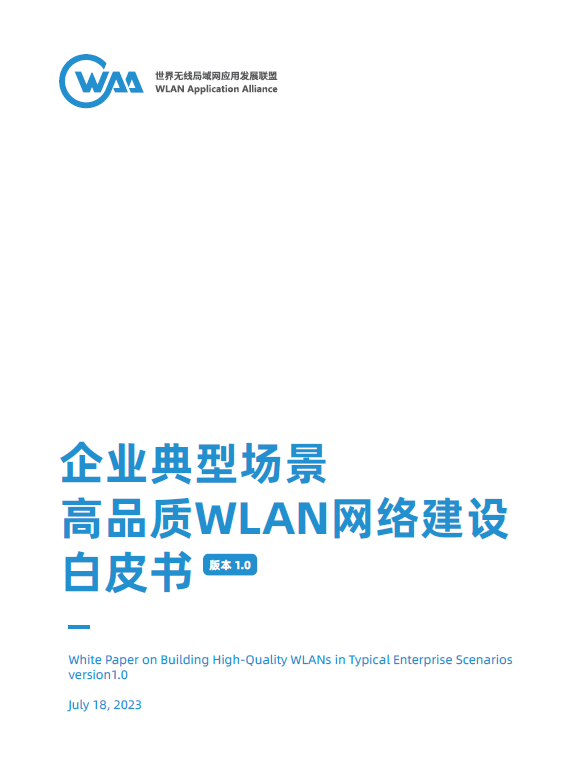 Coming Soon
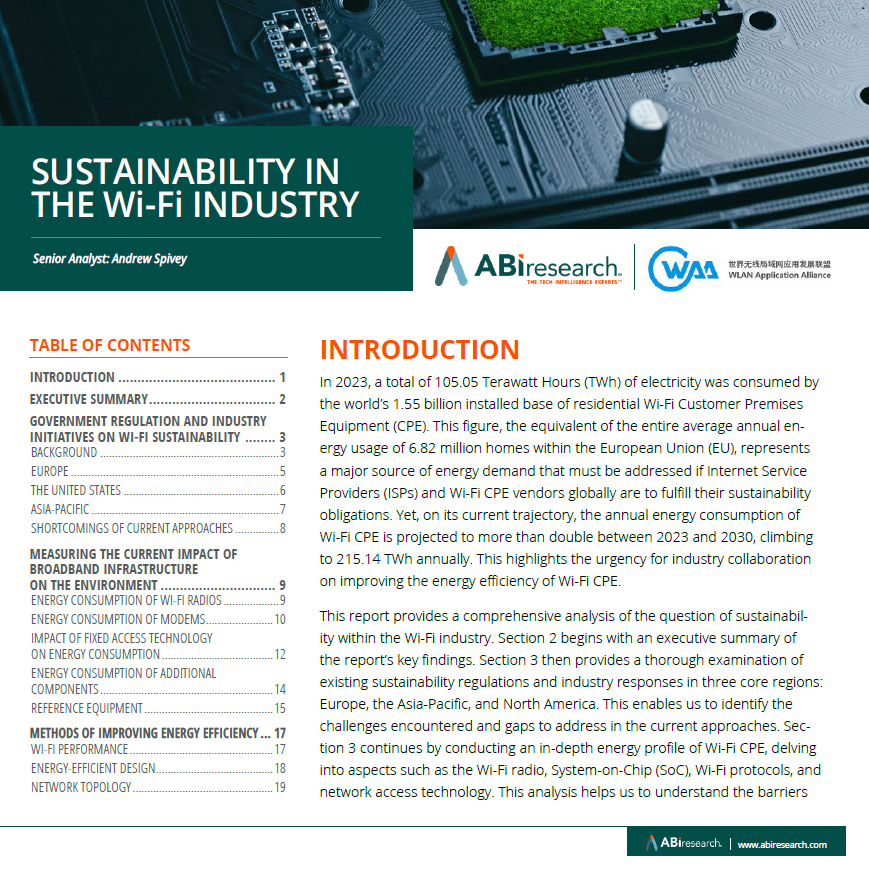 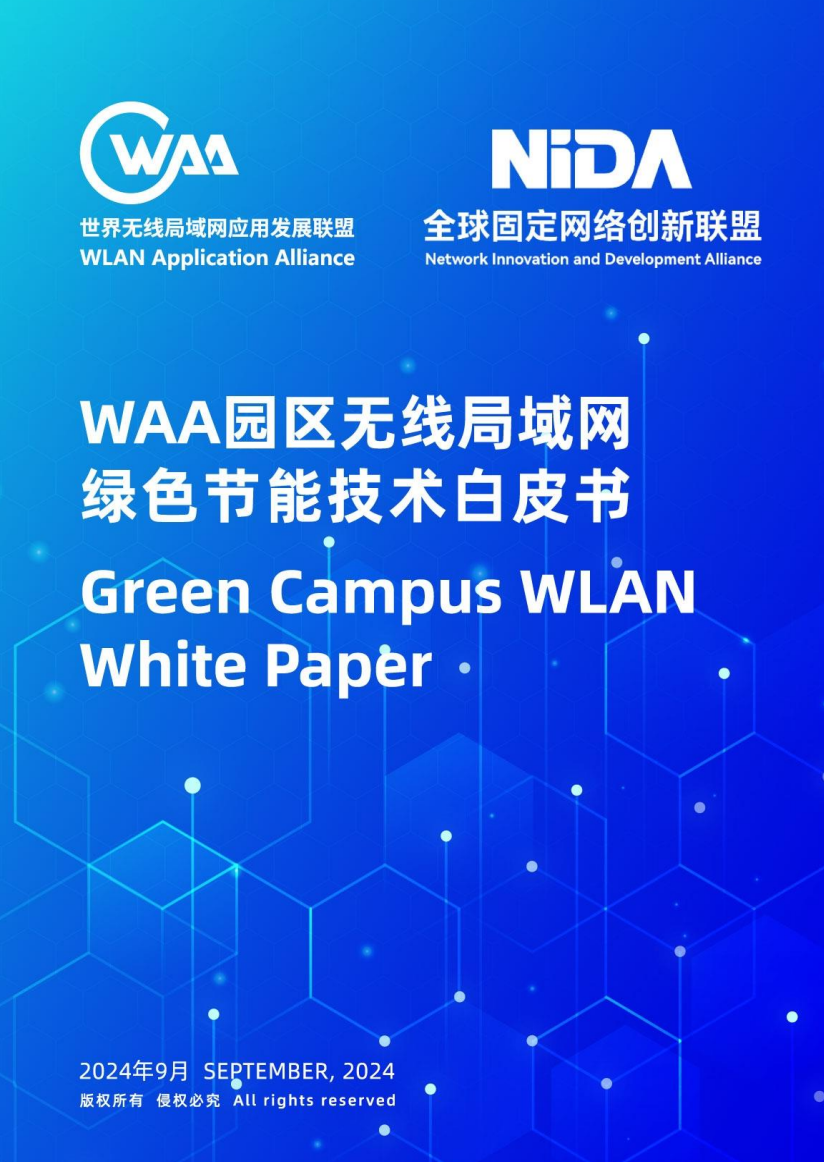 Crane H. Yang, WAA
Slide 20
November 2024
November 2024
Standardization
Test & Certification
Forums & Events
Industry Research
Demonstration & Pilot Project
01
 02
 03
 04
 05
Our Business
Scope
Crane H. Yang, WAA
Slide 21
Slide 21
November 2024
WAA Demonstration & Pilot Project
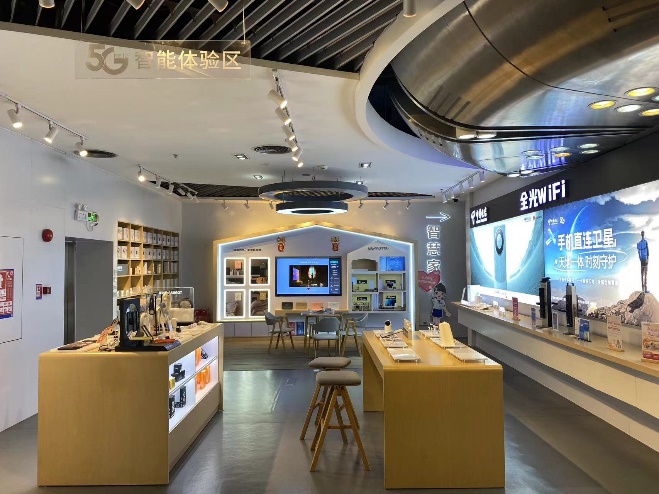 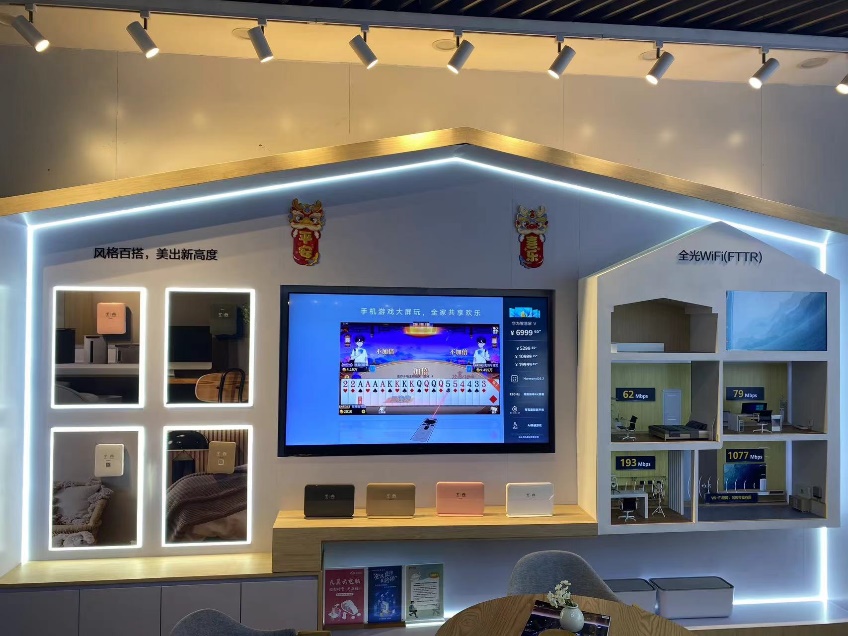 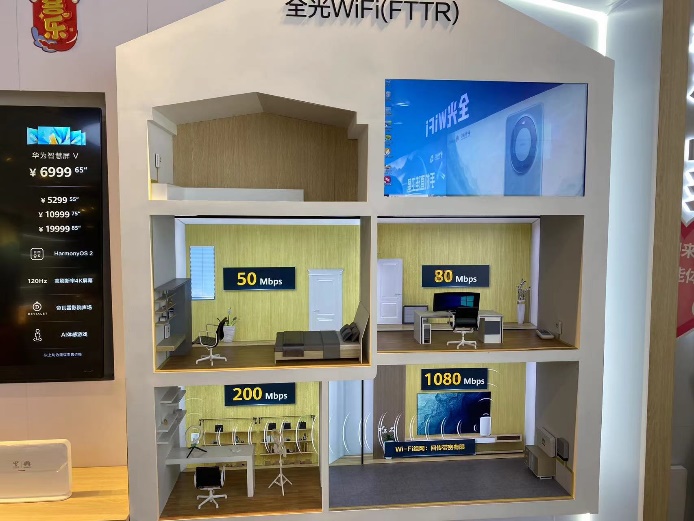 Pilot Project at China Telecom
Demonstration Functions
Large-scale demonstration application in
Shenzhen
Xiamen 
Macao
……
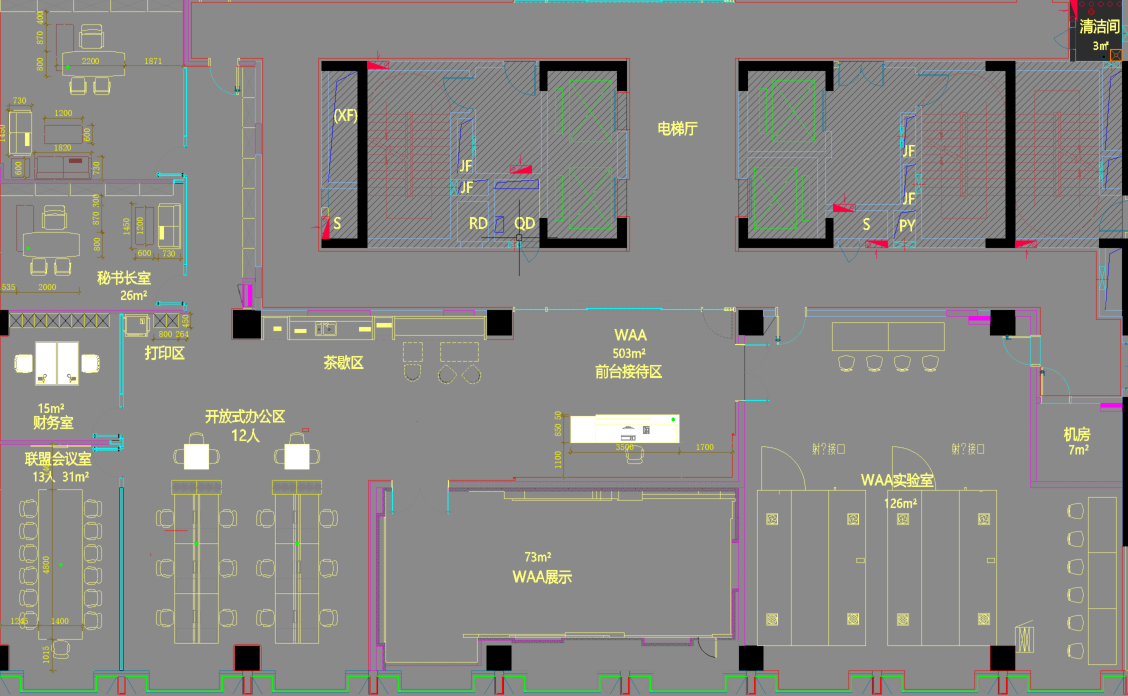 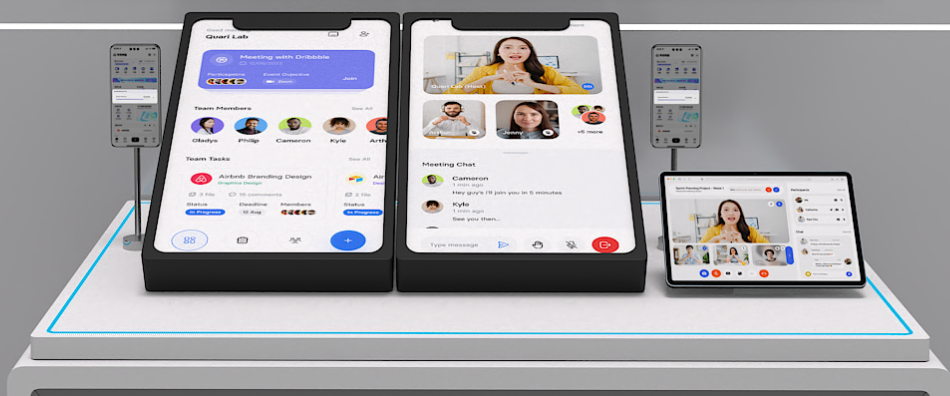 Implementing Plan
Experience Platform
Crane H. Yang, WAA
Slide 22
November 2024
Global Challenges, 
Global Opportunities, 
Global Collaboration!
THANK YOU！
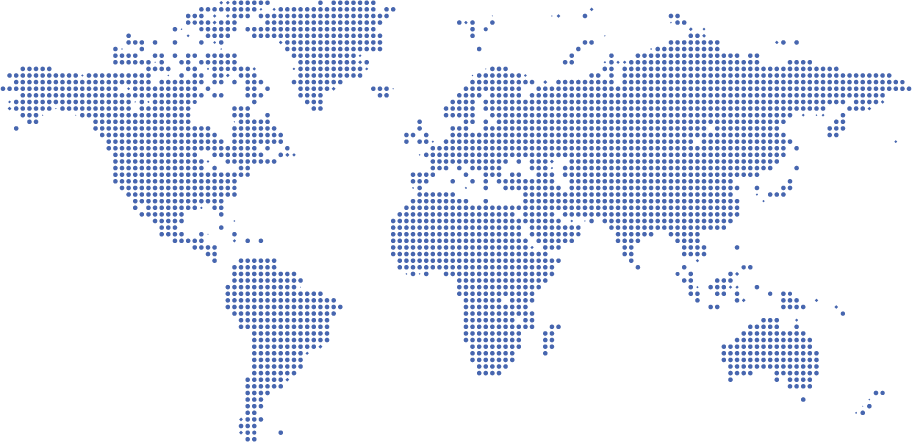 Welcome to contact us!
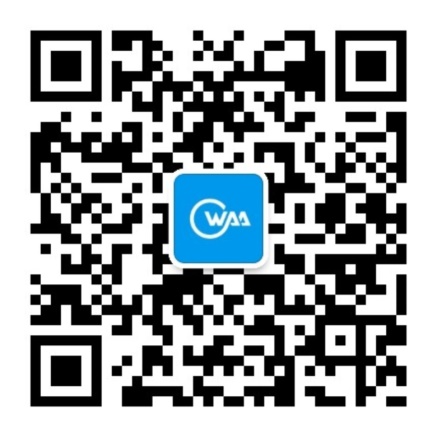 yanghe@waa-alliance.org
www.waa-alliance.org
WAA is willing to establish the liaison relationship with IEEE 802.11 WG
Crane H. Yang, WAA
Slide 23